SEA-PHAGES Bioinformatics Workshop Overview
Objectives:  Overall
Characterize and investigate phage genomes including the details of gene calling, functional assignments, and preparing final submission files that meet QC requirements. 
This year’s genome is Mycobacterium phage Ellie. 
Install and use the software for annotation and analysis of phages. The software includes DNA Master, Phamerator, and other web-based tools.  
Identify basic phage biology concepts that underlie bioinformatic investigations.
Explore classroom implementation strategies.
Objectives:  Daily:  See each day’s list
Found on the seaphages.org meeting page
Primary Learning Method
Learn by doing
Gather data
Do the work: annotate & analyze the genome
Do science like scientists do it.  [Translation:  new technology changes at a moment’s notice]
Workshop Logistics
Workshop page at seaphages.org
Try to not work in isolation
Use the SEA-PHAGES Bioinformatics Guide
Lab notebook. Take notes while annotating!
seaphages.org forums: Let’s model that at the workshop so it will be easy later!
Daily objectives and assessments
We Will…
Use mycobacteriophage Ellie genome to
Learn to manipulate the tools we use
DNA Master
GeneMark, Glimmer
BLAST
Phamerator
HHpred
Starterator
Practice calling genes and functions
Investigate other types of genes you will come across 
Produce a quality genome annotation
Sequence quality control:  ✓
Annotation quality control: Checklist and files
Your learning starts here, but continues.....
Final file preparations on-line training
Time to be announced, late March – April
Content will include formatting requirements
How to pass preliminary QC
Do not hold annotation questions until then, use the forums
Review to Improve reporting
Once your genome is checked, you must submit a comparison report of your annotation with the submitted version
How did you do?
After you have 3 genomes compared, are you ready to be a trusted submitter?
Important Context
Biological Information Flow
Sequencing and Finishing Genomes
Bioinformatic Information Flow
Fall (microbiology)
Spring (bioinformatics)
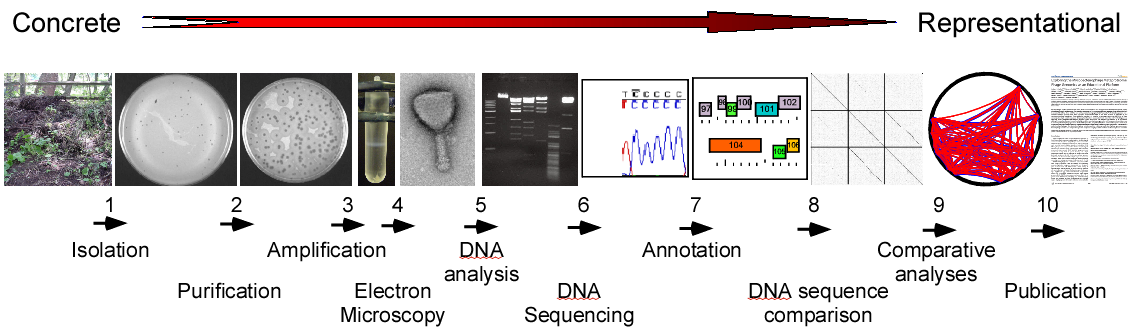 Concrete beginnings offer equal opportunity of engagement
Complex abstract processes contextualized for constructed learning
Parallel projects facilitate peer-mentoring and development of flourishing scientist/educators
[Speaker Notes: An overview of the phage discovery and genomics platform. Delivered in multiple formats, but the biggest is the SEA-PHAGES program, which is a two-term course for first-year undergrads, and involves many schools and students (5,500/year). The central figure shows the technical progression from phage isolation, through purification, amplification, genome sequencing, and bioinformatics etc.]
First semester start:  Sept. 1
Phage discovery and isolation
Phage DNA and lysates
DNA due:  Nov. 15
DNA sequencing/assembly/QC
Nov. 15 – Feb. 29
2nd semester start:  Jan. 1
In-class annotation
Final annotation files
Annotation QC (SMART)
Files are due:  May 1
GenBank submission
Files to GenBank:  Sept. 1
First semester start:  Sept. 1
Phage discovery and isolation
Preliminary genome investigation
Phage DNA and lysates
Auto annotate in DNA Master
DNA sequencing/assembly/QC
Manually improve annotation
In-class annotation
Call functions
Final annotation files
Prepare final files
Annotation QC (SMART)
GenBank submission
Phage discovery and isolation
BLASTn genome
Preliminary genome investigation
Generate GeneMark output
Phage DNA and lysates
Make Phamerator map
Auto annotate in DNA Master
DNA sequencing/assembly/QC
Add/delete genes
Manually improve annotation
In-class annotation
Improve start sites
Call functions
Final annotation files
Calls tRNAs, frameshifts, …
Prepare final files
Annotation QC (SMART)
Merge annotations
GenBank submission
Finalize and perfect notes